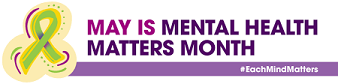 Mental Health Month
Supervisor Keith Carson-May 6, 2021
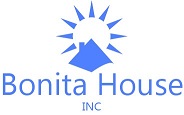 Building Community, Dignity, Hope, And Wellness With People Recovering From Mental Health And Substance Use Challenges
6333 Telegraph Avenue, Suite 102 ~ Oakland, CA 94609
www.bonitahouse.org 510-923-1099 ~ FAX 510-923-0894
[Speaker Notes: I’m here to tell you about Bonita House, Inc. founded in 1971 by community members concerned about the lack of alternatives to institutional care for people with psychiatric disabilities.]
Bonita House, Inc. Operating Principles
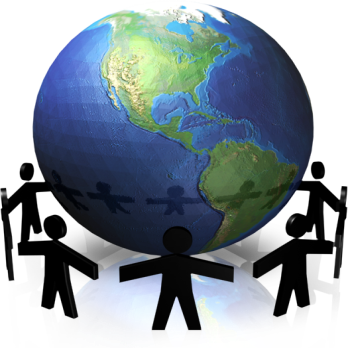 Vision based on principles of social rehabilitation and recovery-resilience.
Services tailored to unique strengths, needs, and cultural background of individual.
Recovery is possible for everyone.
Primary goal-assist consumers to regain greater control over their lives.
Our MH and SA recovery services are evidence-based, integrated, holistic, addressing biological, psychological, social aspects of behavioral health and chemical dependency.
Bonita House, Inc. Services:
SIL-Supported Independent Living Program-4 locations
Case Management Services
CalWORKS Treatment Employment Services
Alameda Alliance
Training Coordination Services
Medication Services
Wellness Centers: Casa Ubuntu-Eastmont Mall
Berkeley Wellness Center
Community Assertive Treatment Team-CATT
1410 Dual Dg Residential Program
In HOME Outreach  Team
UCSF Psych Nurse Training site
Treatment Approaches
Integrated Dual Diagnosis Treatment (IDDT)
States of Change and Stages of Treatment
Trauma Informed Care
Peer Support Services
Dialectical Behavior Therapy  (DBT)
Motivational Interviewing
Seeking Safety
Smoking Cessation
Emotional Emancipation Circles
Mental Illness
Mental illness is nothing to be ashamed of. It is a medical problem, just like heart disease or diabetes.

Mental illnesses are health conditions involving changes in emotion, thinking or behavior (or a combination of these).
Mental illnesses are associated with distress and/or problems functioning in social, work or family activities.
Mental Health/Health/Quality of Life
Mental health includes our emotional, psychological, and social well-being. It affects how we think, feel, and act. It also helps determine how we handle stress, relate to others, and make healthy choices. Mental health is important at every stage of life, from childhood and adolescence through adulthood.
Equality vs. Equity
Equality
Equity
Equality, in contrast, aims to ensure that everyone gets the same things in order to enjoy full, healthy lives.
Equity involves trying to understand and give people what they need to enjoy full, healthy lives.
Utilize Services/Management Strategies
Stigma-Leave it by the wayside
Seek Help/Guidance/Prevention Services ( Mental Health First Aid Training)
ACBH-Alameda County Behavioral Health Care/Mental Health
tel:1-800-491-9099
Substance Use Services-tel:1-844-682-7215
Optimize Support Groups-African American Family Network & Community/Faith Based Information/Education Programs/Events. Connect with Public Health List serves,i.e. CDC
Engage fitness options/Meditate
Positive Social Media Outlets/access CBO/Faith based newsletters when possible
AC Care Connect is an initiative of the Alameda County Health Care Services Agency (HCSA) to improve care for Medi-Cal eligible residents who face the most difficult combination of physical health, mental health, and housing challenges. http://accareconnect.org/
Community Resources
https://www.westcoastcc.org/
https://richmondsf.org/support-black-communities-in-the-bay-area/
https://nrd.gov/resource/detail/21079326/Black+Mental+Health+Alliance
https://www.nami.org/Your-Journey/Identity-and-Cultural-Dimensions/Black-African-Americanhttp://www.acbhcs.org/provider_directory/
https://www.cdc.gov/coronavirus/2019-
http://bonitahouse.org
https://blackcoalitionagainstcovid.org/resources/
https://blackdoctor.org/covid19/
https://www.lafamiliacounseling.org/
https://laclinica.org/la-clinica-services-during-covid-19
https://www.healthright360.org/agency/asian-american-recovery-services
https://www.bhcollaborative.org/member-agencies
https://www.eachmindmatters.org/mental-health/diverse-communities/african-american/
Community Resources 2
Training.Unit@acgov.org 
https://www.facebook.com/rootsempowers/live_videos/ 
Community Healing Network
https://chn.connectedcommunity.org/events/event-description 
https://youtu.be/z6pFSeZYTjM-(video)
https://youtu.be/_ShTOyb3hTI (video)
African American Mental Health Providers
https://aamhp.com/Association
African American Community Resources
Community Based Organizations Specializing in Services to 
African Americans:

Roots Health Center-https://rootsclinic.org/ 510-777-1177
Pathways to Wellness-http://www.pathwaystowellness.net/510-273-4200
BOSS Services-Building Opportunities for Self-Sufficiency-info@self-sufficiency.org-510649-1930
West Coast Children Services-https://www.westcoastcc.org/510-269-9030
FAMILY RESOURCE EDUCATION CENTER (FERC)Warm Line-8878-896-3372
The Family Education and Resource Center (‘FERC’) is a family/caregiver-centered program that provides information, education, advocacy and support services to family/caregivers of children, adolescents, transitional age youth, adults, and older adults with serious emotional disturbance or mental illness living in all regions of Alameda County.
Support Groups


FERC Oakland Caregiver Support Group via Zoom - 5:00pm – 6:30pm – 
1st Thursday of the month. For more information, please contact Bettye@mhaac.org
Please join on zoom:  https://us02web.zoom.us/j/8224692﻿6453?pwd=eXlqSjlUSThRMDVVVWpwR2F6RDZjdz09
 
FERC Oakland Borderline Support Group – via zoom 5:00pm – 7:00pm – 1st Wednesday of the month. For more information, please contact Bettye@mhaac.org Please join on zoom: https://us02web.zoom.us/j/84875749614?pwd=R2o3bGVOS3VyR3hNaWNxWVBINFJ2UT09
 
FERC Fremont Caregiver Support Group via zoom - 4:00pm – 5:30pm – 
2nd Tuesday of the month. For more information, please contact michele@mhaac.org Please join on zoom: https://us02web.zoom.us/j/85628279913?pwd=c3BxSXZaNGY5eTJVSmlRL20wNjZwZz09  
 
 
FERC Tri-Valley Family Support Group via Zoom – 7:00pm – 8:30pm - 3rd Monday of the month. For more information, please contact Lisa@mhaac.org Please join on zoom: https://us02web.zoom.us/j/83041249027?pwd=enZJUGltMGVZTFJDQytjZlNPd0lJdz09
 
FERC Spanish Speaking Caregivers Support Group via Zoom - 5:30pm – 7:00pm – 
2nd Wednesday of the month. For more information, please contact Laura@mhaac.org Please join on zoom: https://us02web.zoom.us/j/84080869393?pwd=M2JtRUV1MHFNeEhkVUpEKzNuTFR1Zz09
FERC African American Family Outreach Project Support Group via zoom 5:30pm – 7:30pm 4th Tuesday of the month. For more information, please contact Bettye@mhaac.org Please join on zoom: https://us02web.zoom.us/j/87546177855?pwd=NkxwZnJ4K0ROTm1VSHI3MUVMSi9pdz09
 
San Lorenzo Unified School District Parents Support Group via zoom 9:00am – 10:00am – 2nd Wednesday of the month beginning September 2021. For more information, please contact Rosie Bermudez Phone: (510) 317-4775 
 
Union City Family Center (UCFC) African American Support Group via zoom – 
5:30pm – 7:30pm 3rd Wednesday of the month. This Support group for UCFC families is facilitated by the FERC Lead Family Advocate for UCFC African American families. For more information, please contact Michele@mhaac.org  
Please join on zoom: https://us02web.zoom.us/j/83507536785?pwd=QkpPOWNZK1pUMnM0ZWRyWDZoR2RzUT09
 
FERC in Partnership with NAMI Tri-Valley: Family Caregiver Support Group (Livermore) via Zoom – 7:00pm – 8:30pm – 2nd Monday of the month. 
For more information, please contact Lisa@mhaac.org 
Please join on zoom:  https://us02web.zoom.us/j/83041249027?pwd=enZJUGltMGVZTFJDQytjZlNPd0lJdz09
FERC Friday Bingo for Family Members, Loved Ones, Seniors & All Ages via Zoom – 4:00pm – 5:00pm Weekly, every Friday. For more information, please contact Juanita@mhaac.org 
Please join on zoom: https://us02web.zoom.us/j/83011999269?pwd=aW5Oa3BFM1Z1TWcxWTBxWGZJM1FWZz09 
 
NAMI Family to Family Virtual Class for family members/caregivers of loved ones living with mental health conditions. May 13, 2021 – July 1, 2021 Thursdays 6:00PM – 8:30PM. For more information, please contact Lisa@mhaac.org or Jisegen@mhaac.org
 
 
FERC in Partnership with ACBH Office of Family Empowerment May 2021: Parent Café Series: Journey to Vitality for African American Families Office of Family Empowerment. Dates/Time TBD. For more information, please contact Odessa@mhaac.org or Tanya.McCullom@acgov.org
ENTS Spring 2021
 
May 27, 2021 FERC REACH Racial Trauma III Event time TBD. For more information, please contact Mchestang@mhaac.org
 
June 26, 2021  African American Family Outreach Project You Are Not Alone Workshop   9:45AM – 1:45PM on zoom. For more information, please contact Adonald@mhaac.org
 
June 29, 2021  FERC Virtual Community Resource Fair  Times TBD. For more information, please contact Mchestang@mhaac.org
Bay Area Hearing Voices Network
The Bay Area Hearing Voices Network offers four, online groups Monday-Wednesday. To enter the on-line support group meeting go to our website: www.bayareahearingvoices.org and click on the link at the bottom of the page to the Wednesday group. 
Monday Meetings: BAHVN in partnership with Berkeley Mental Health offers separate support groups for adults and family members, The 2 separate Support Groups meet Mondays from 6 to 8 pm.
Thursday Meeting: 
The HVN Family and Friends Group (friends, lovers, and caretakers are welcome too) meets online for 90 minutes every Thursday 3-4:30 pm PST. 
To join contact cindy@westernmassrlc.org